Course overview
Introduction to Computer
Yung-Yu Chuang
with slides by Nisan & Schocken (www.nand2tetris.org)
Logistics
Meeting time: 9:10am-12:00pm, Tuesday 
Instructor: 莊永裕 Yung-Yu Chuang 
Webpage: 
   http://www.csie.ntu.edu.tw/~cyy/introcs
Textbook
The Elements of Computing Systems, Noam Nisan, Shimon Schocken, MIT Press

Nand2Tetris on coursera
Nand2Tetris2 on coursera
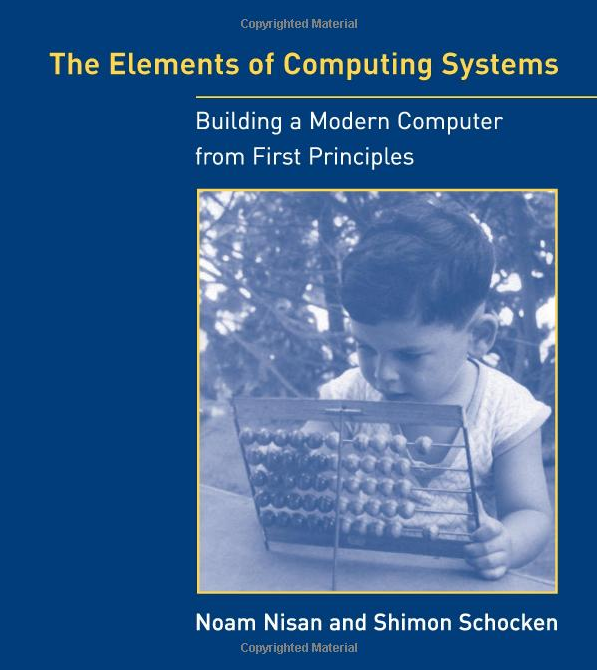 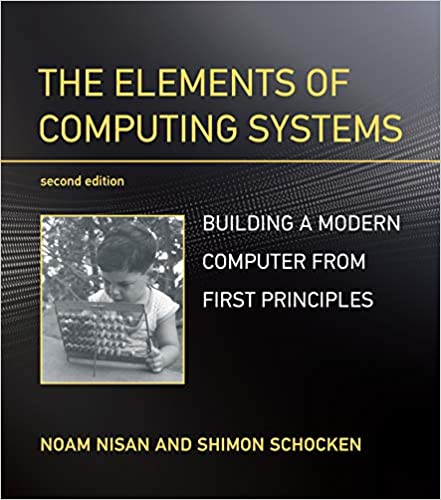 References (TOY)
Princeton’s Introduction to CS, http://www.cs.princeton.edu/introcs/java/60machine/
http://www.cs.princeton.edu/introcs/java/70circuits/

Coursera course
Computer Science: An Interdisciplinary Approach. Robert Sedgewick, Kevin Wayne
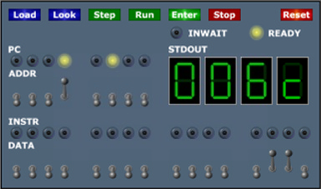 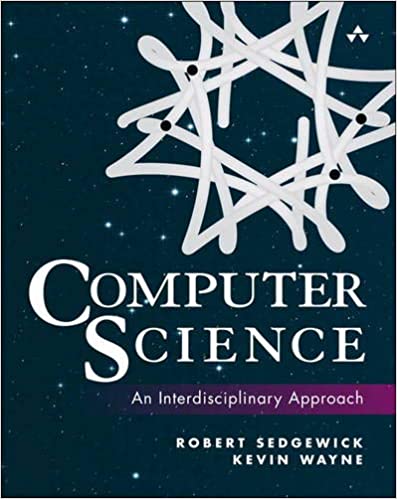 Grading (subject to change)
Assignments (5 projects+1 homework, 50%) from the accompanying website
Class participation (5%) 
Midterm quiz (20%)
Final project (25%)
Early computers
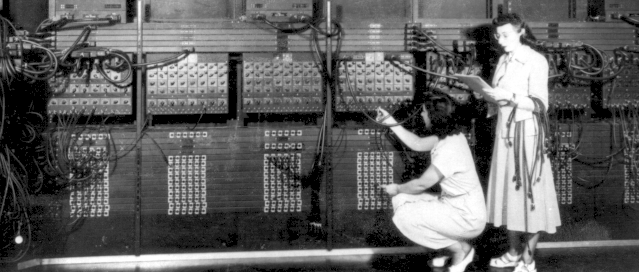 Early programming tools
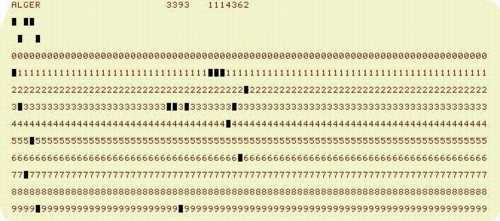 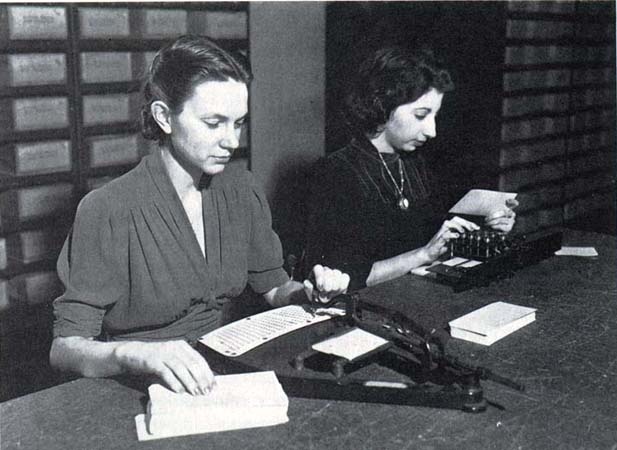 First popular PCs
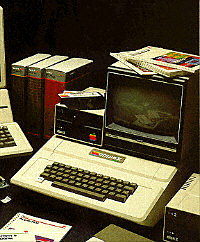 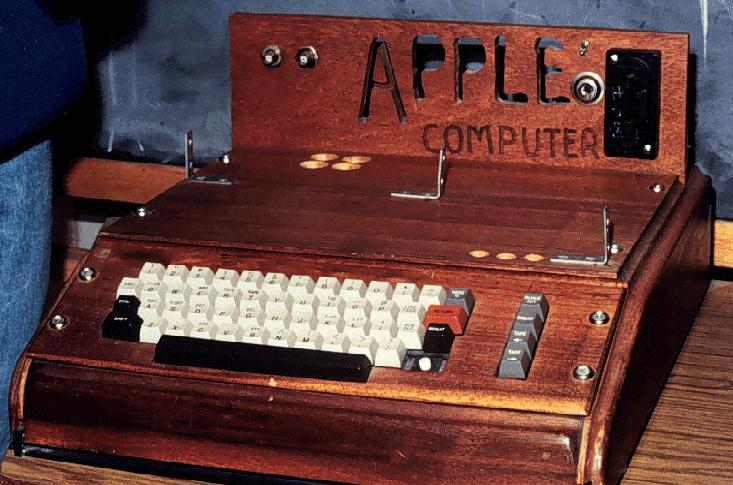 Early PCs
Intel 8086 processor
768KB memory
20MB disk
Dot-Matrix printer (9-pin)
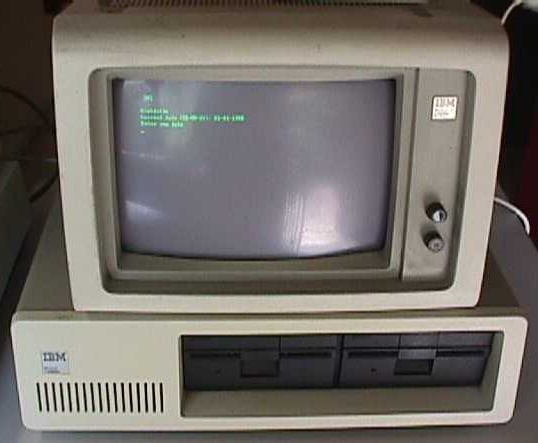 GUI/IDE
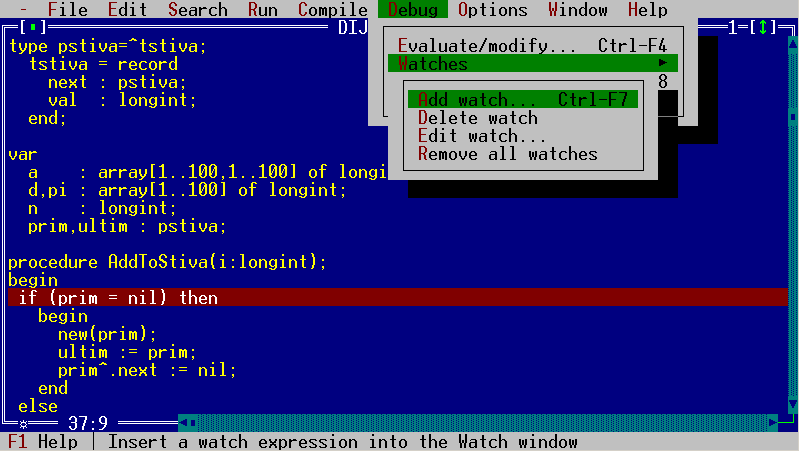 More advanced architectures
Pipeline
SIMD
Multi-core
Cache
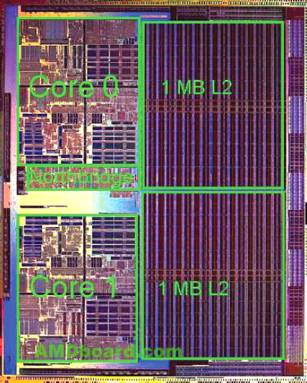 More advanced software
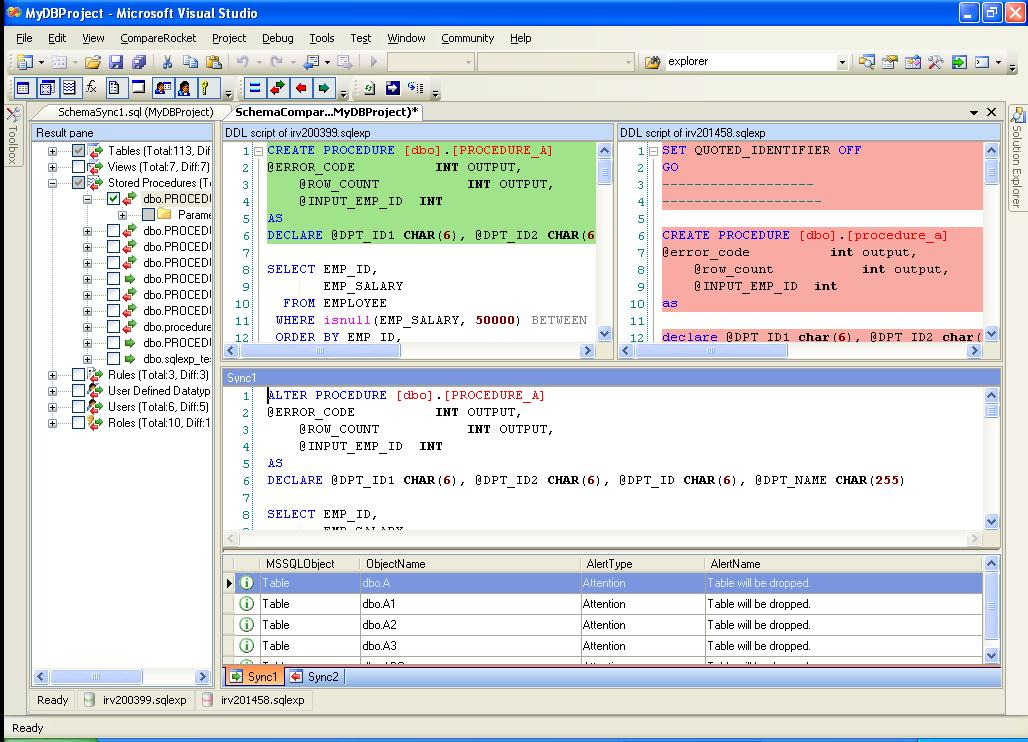 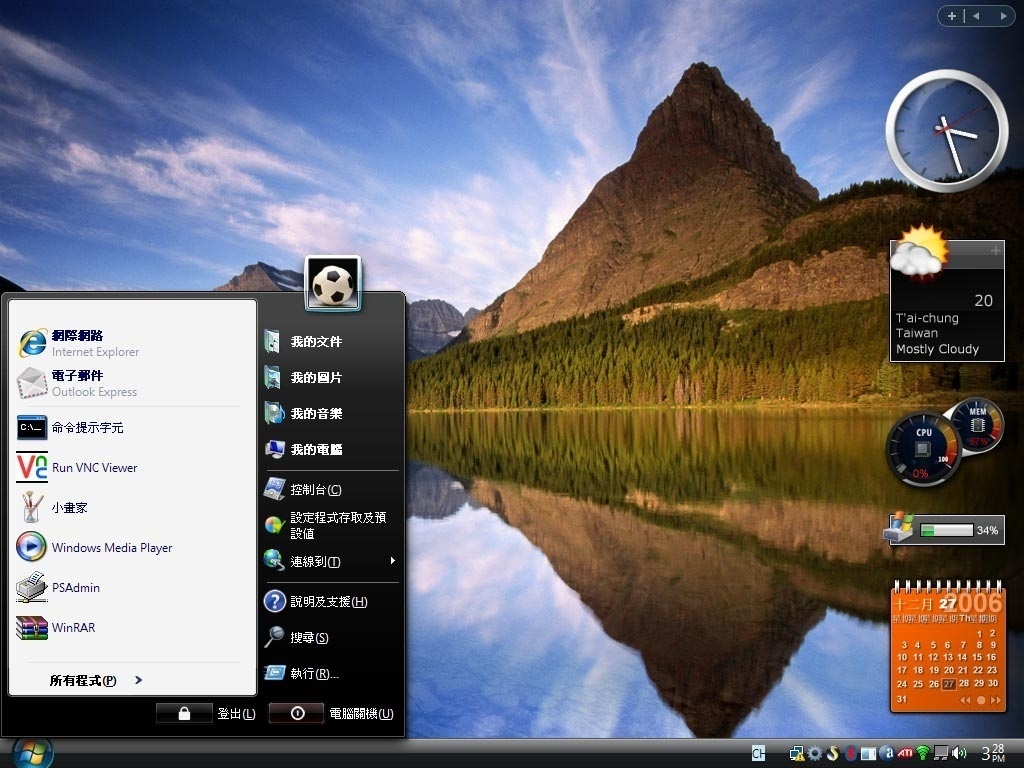 More “computers” around us
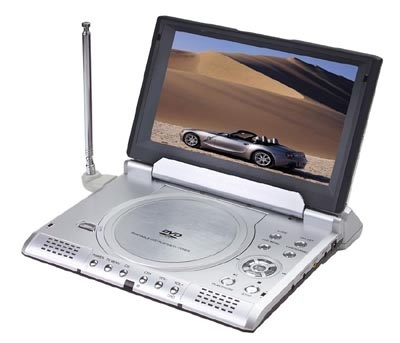 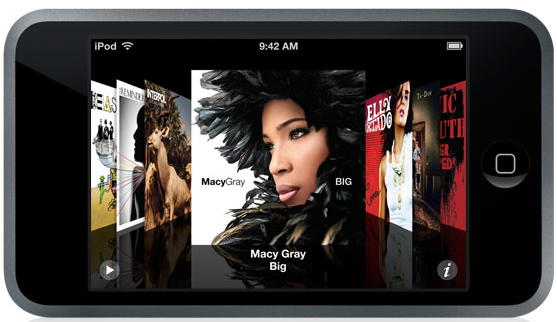 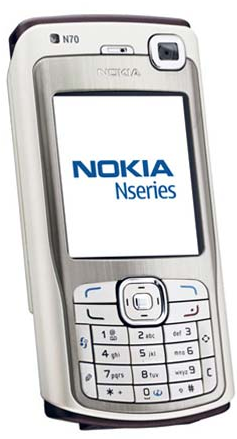 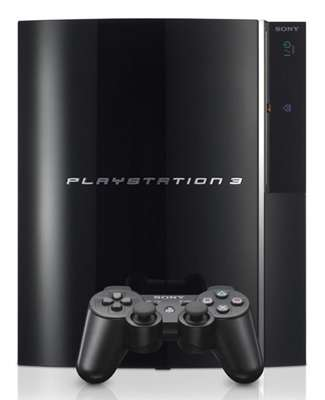 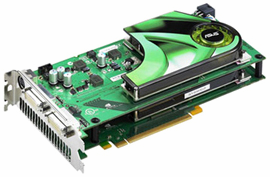 My computers
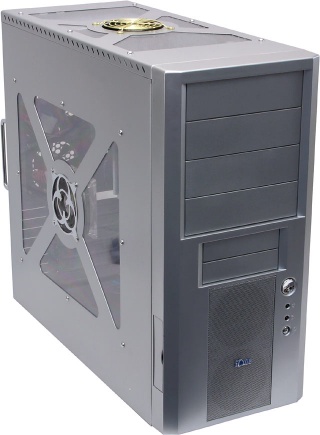 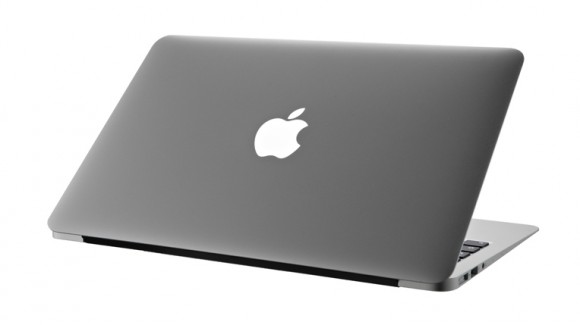 Desktop
(Intel Core i7-6700 
3.4GHz, GTX960)
MacBook Pro
(Intel Core i5, 2.3GHz)
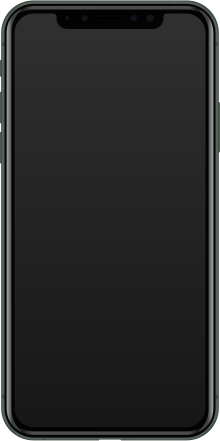 Surface Pro 4
(Intel i5-6300 2.4GHz)
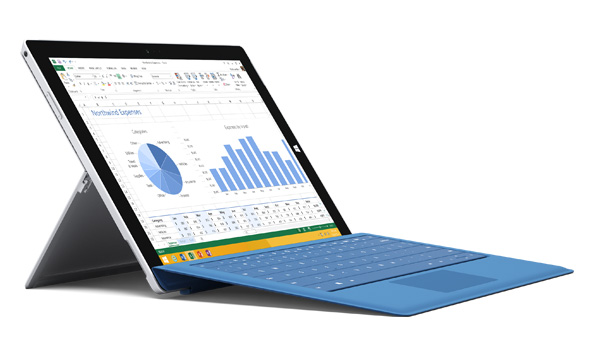 iPhone 11
Pro (A13,
ARMv8.3-A)
The downside
“Once upon a time, every computer specialist had a gestalt understanding of how computers worked. … As modern computer technologies have become increasingly more complex, this clarity is all but lost.” Quoted from the textbook
How is it done?
// First Example in Programming 101
class Main {
  function void main () {
    do Output.printString("Hello World");
    do Output.println(); // New line
    return;
  }
}
Main secret of computer science
Don’t worry about the “how”
               Only about the “what”




Extremely complicated system
Information hiding
implementation
abstraction
what our programming 
language promises to do
Main secret of computer science
Don’t worry about the “how”
               

But, someone has to, for example, you.
Goal of the course
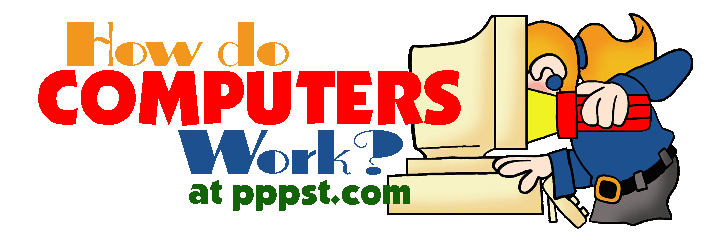 “The best way to understand how computers work is to build one from scratch.” Quoted from the textbook
The course at a glance
Objectives:
Understand how hardware and software systems are built and how they work together
Learn how to break complex problems into simpler ones
Learn how large scale development projects are planned and executed 
Have fun

Methodology:
Build a complete, general-purpose and working computer system
Play and experiment with this computer, at any level of interest
TOY machine
TOY machine
Starting from a simple construct
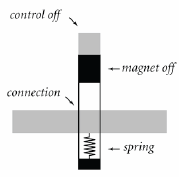 Logic gates
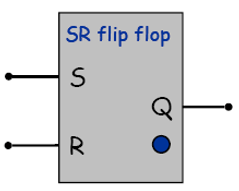 Cond
Eval
Registers
W Data
Memory
A Data
A
L
U
IR
Addr
op
B Data
W Addr
d
R Data
A Addr
s
B Addr
W Data
t
W
W
Components
PC
+
1
Cond
Eval
Registers
10
01
00
W Data
Memory
A Data
A
L
U
IR
1
0
Addr
0
1
1
0
op
B Data
W Addr
d
R Data
1
0
A Addr
s
B Addr
W Data
t
W
W
Control
Toy machine
=0
>0
2
PC
4
5
+
1
Opcode
1-bit
counter
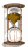 Execute
Fetch
Clock
Clock
25
TOY machine
Almost as good as any computers
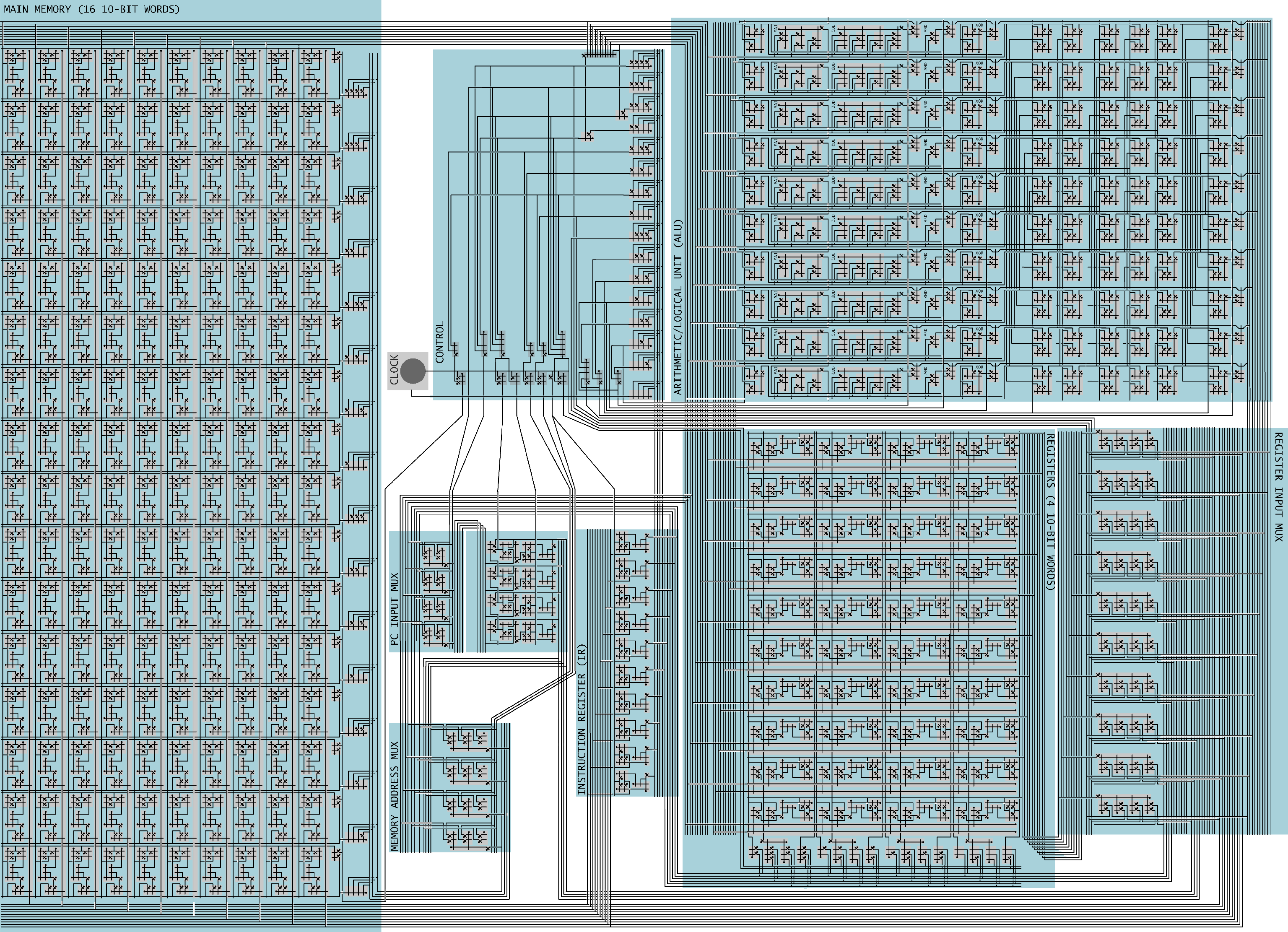 TOY machine
A		DUP	32

		lda	R1, 1
		lda	RA, A
		lda	RC, 0

read	ld	RD, 0xFF
		bz	RD, exit
		add	R2, RA, RC
		sti	RD, R2
		add	RC, RC, R1
		bz	R0, read

exit	jl	RF, printr
		hlt
10: C020

20: 7101
21: 7A00
22: 7C00

23: 8DFF
24: CD29
25: 12AC
26: BD02
27: 1CC1
28: C023

29: FF2B
2A: 0000
int A[32];



i=0; 
Do {
  RD=stdin;
  if (RD==0) break;
  
  A[i]=RD;
  i=i+1;
} while (1);

printr();
TOY machine
From NAND to Tetris
The elements of computing systems
Courses
Software
Cool stuffs
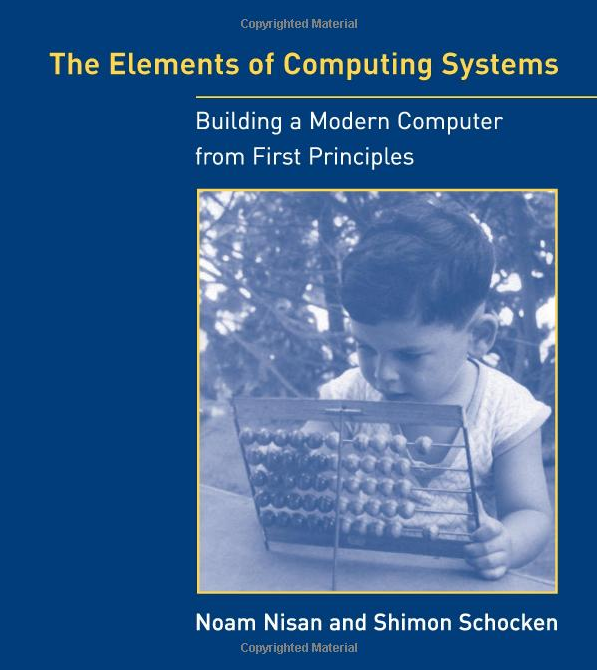 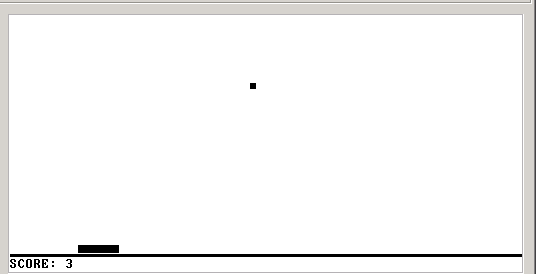 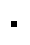 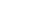 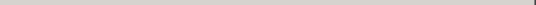 Pong on the Hack computer
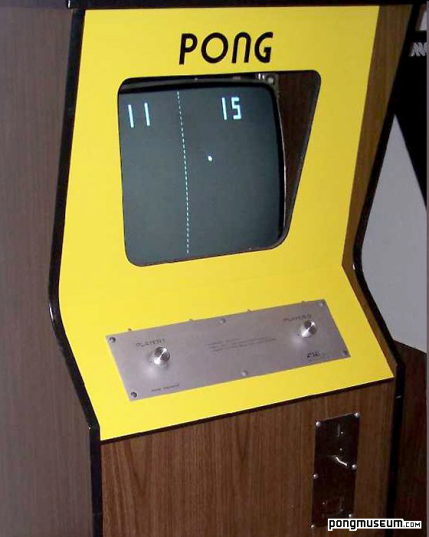 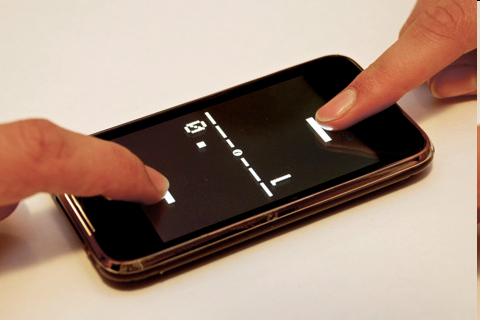 Pong, 1985
Pong, 2011
Pong, on our computer
Sample projects
Sample projects
Abstract design
Software
Human
abstract interface
Thought
hierarchy
Chapters 9, 12
H.L. Language
&
abstract interface
Operating Sys.
VM Translator
Virtual
abstract interface
Compiler
Machine
Chapters 7 - 8
Assembly
Chapters 10 - 11
Language
Assembler
Chapter 6
abstract interface
Computer
Architecture
Machine
abstract interface
Language
Chapters  4 - 5
Gate Logic
Hardware
abstract interface
Platform
Chapters  1 - 3
Electrical
Engineering
Chips &
Hardware
Physics
Logic Gates
hierarchy
Theme and structure of the book
(Abstraction–implementation paradigm)
Application level: Pong (an example)
Abstract design
Software
Human
abstract interface
Thought
hierarchy
Chapters 9, 12
H.L. Language
&
abstract interface
Operating Sys.
VM Translator
Virtual
abstract interface
Compiler
Machine
Chapters 7 - 8
Assembly
Chapters 10 - 11
Language
Assembler
Chapter 6
abstract interface
Computer
Architecture
Machine
abstract interface
Language
Chapters  4 - 5
Gate Logic
Hardware
abstract interface
Platform
Chapters  1 - 3
Electrical
Engineering
Chips &
Hardware
Physics
Logic Gates
hierarchy
The big picture
Typical call to an OS method
High-level programming (Jack language)
/** A Graphic Bat for a Pong Game */
class Bat {
    field int x, y;            // screen location of the bat's top-left corner
    field int width, height;   // bat's width & height
  
    // The class constructor and most of the class methods are omitted

    /** Draws (color=true) or erases (color=false) the bat */
    method void draw(boolean color) {
       do Screen.setColor(color);
       do Screen.drawRectangle(x,y,x+width,y+height);
       return;
    }

    /** Moves the bat one step (4 pixels) to the right. */
    method void moveR() {
       do draw(false);  // erase the bat at the current location
       let x = x + 4;   // change the bat's X-location
       // but don't go beyond the screen's right border
        if ((x + width) > 511) {
           let x = 511 - width;
       } 
       do draw(true);  // re-draw the bat in the new location
       return;
    }
}
Operating system level (Jack OS)
/** An OS-level screen driver that abstracts the computer's physical screen */
class Screen {
     static boolean currentColor;  // the current color 

     // The Screen class is a collection of methods, each implementing one 
     // abstract screen-oriented operation.  Most of this code is omitted.
     
     /** Draws a rectangle in the current color. */
     // the rectangle's top left corner is anchored at screen location (x0,y0)
     // and its width and length are x1 and y1, respectively.
     function void drawRectangle(int x0, int y0, int x1, int y1) {
         var int x, y;
         let x = x0;
         while (x < x1) {
             let y = y0;
             while(y < y1) {
                do Screen.drawPixel(x,y);
                let y = y+1;
             }
             let x = x+1;
         }
     }
}
Abstract design
Software
Human
abstract interface
Thought
hierarchy
Chapters 9, 12
H.L. Language
&
abstract interface
Operating Sys.
VM Translator
Virtual
abstract interface
Compiler
Machine
Chapters 7 - 8
Assembly
Chapters 10 - 11
Language
Assembler
Chapter 6
abstract interface
Computer
Architecture
Machine
abstract interface
Language
Chapters  4 - 5
Gate Logic
Hardware
abstract interface
Platform
Chapters  1 - 3
Electrical
Engineering
Chips &
Hardware
Physics
Logic Gates
hierarchy
The big picture
A modern compilation model
Intermediate code
push x
push width
add
push 511
gt
Source code
(x + width) > 511
Compilation 101
Codegeneration
parsing
Abstraction
SyntaxAnalysis
ParseTree
SemanticSynthesis
Implementation
Observations:
Modularity
Abstraction / implementation interplay
The implementation uses abstract services from the level below.
The virtual machine (VM modeled after JVM)
if ((x+width)>511) {
   let x=511-width;
}
Abstract design
Software
Human
abstract interface
Thought
hierarchy
Chapters 9, 12
H.L. Language
&
abstract interface
Operating Sys.
VM Translator
Virtual
abstract interface
Compiler
Machine
Chapters 7 - 8
Assembly
Chapters 10 - 11
Language
Assembler
Chapter 6
abstract interface
Computer
Architecture
Machine
abstract interface
Language
Chapters  4 - 5
Gate Logic
Hardware
abstract interface
Platform
Chapters  1 - 3
Electrical
Engineering
Chips &
Hardware
Physics
Logic Gates
hierarchy
The big picture
Low-level programming (on Hack)
Low-level programming (on Hack)
Low-level programming (on Hack)
Abstract design
Software
Human
abstract interface
Thought
hierarchy
Chapters 9, 12
H.L. Language
&
abstract interface
Operating Sys.
VM Translator
Virtual
abstract interface
Compiler
Machine
Chapters 7 - 8
Assembly
Chapters 10 - 11
Language
Assembler
Chapter 6
abstract interface
Computer
Architecture
Machine
abstract interface
Language
Chapters  4 - 5
Gate Logic
Hardware
abstract interface
Platform
Chapters  1 - 3
Electrical
Engineering
Chips &
Hardware
Physics
Logic Gates
hierarchy
The big picture
Code semantics, as interpreted by the Hack hardware platform
Instruction code
Address
(0=“address” inst.)
Code syntax
0
0  0  0  0  0  0  0  0  0  0  0  0  0  0  0
0000000000000000
@0
1111110111001000
M=M-1
1
1  1
1  1  1  0  1  1  1
0  0  1
0  0  0
Instruction code
ALU
Destination
Jump
(1=“compute”  inst.)
operation code
Code
Code
(
M-1
)
(
M
)
(
no jump
)
Machine language semantics (Hack)
We need a hardware architecture that realizes this semantics
The hardware platform should be designed to:
Parse instructions, and
Execute them.
Computer architecture (Hack)
A typical Von Neumann machine
Abstract design
Software
Human
abstract interface
Thought
hierarchy
Chapters 9, 12
H.L. Language
&
abstract interface
Operating Sys.
VM Translator
Virtual
abstract interface
Compiler
Machine
Chapters 7 - 8
Assembly
Chapters 10 - 11
Language
Assembler
Chapter 6
abstract interface
Computer
Architecture
Machine
abstract interface
Language
Chapters  4 - 5
Gate Logic
Hardware
abstract interface
Platform
Chapters  1 - 3
Electrical
Engineering
Chips &
Hardware
Physics
Logic Gates
hierarchy
The big picture
Logic design
Combinational logic (leading to an ALU)
Sequential logic (leading to a RAM)
Putting the whole thing together (leading to a computer)

   Using … gate logic
Implementation
Gate logic
Hardware platform = inter-connected set of chips
Chips are made of simpler chips, all the way down to elemantary logic gates
Logic gate = hardware element that implements a certain Boolean function
Every chip and gate has an interface, specifying WHAT it is doing, and an implementation, specifying HOW it is doing it.
Interface
Hardware description language (HDL)
The tour ends:
One implementation option (CMOS)
Interface
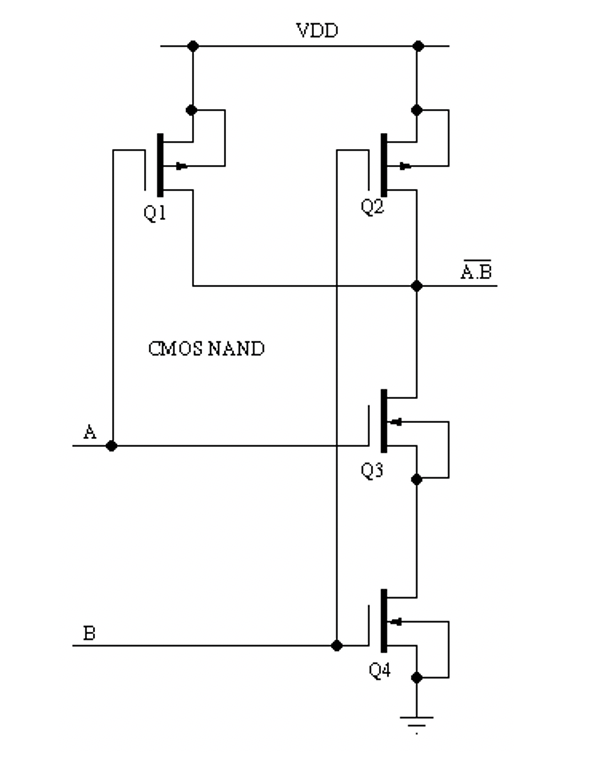 Abstract design
Software
Human
abstract interface
Thought
hierarchy
Chapters 9, 12
H.L. Language
&
abstract interface
Operating Sys.
VM Translator
Virtual
abstract interface
Machine
Compiler
Chapters 7 - 8
Assembly
Chapters 10 - 11
Language
Assembler
Chapter 6
abstract interface
Computer
Architecture
Machine
abstract interface
Language
Chapters  4 - 5
Gate Logic
Hardware
abstract interface
Platform
Chapters  1 - 3
Electrical
Engineering
Chips &
Hardware
Physics
Logic Gates
hierarchy
The tour map, revisited
Compiler
Operating System
Course overview:
Building this world,from the ground up
Computer Architecture
Digital System Design
Electronics
What you will learn
Number systems
Combinational logic
Sequential logic
Basic principle of computer architecture
Assembler
Virtual machine
High-level language
Fundamentals of compilers 
Basic operating system
Application programming
In short
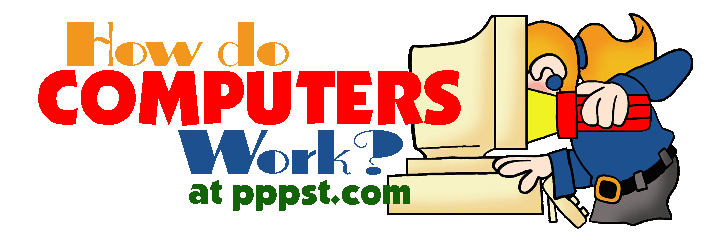